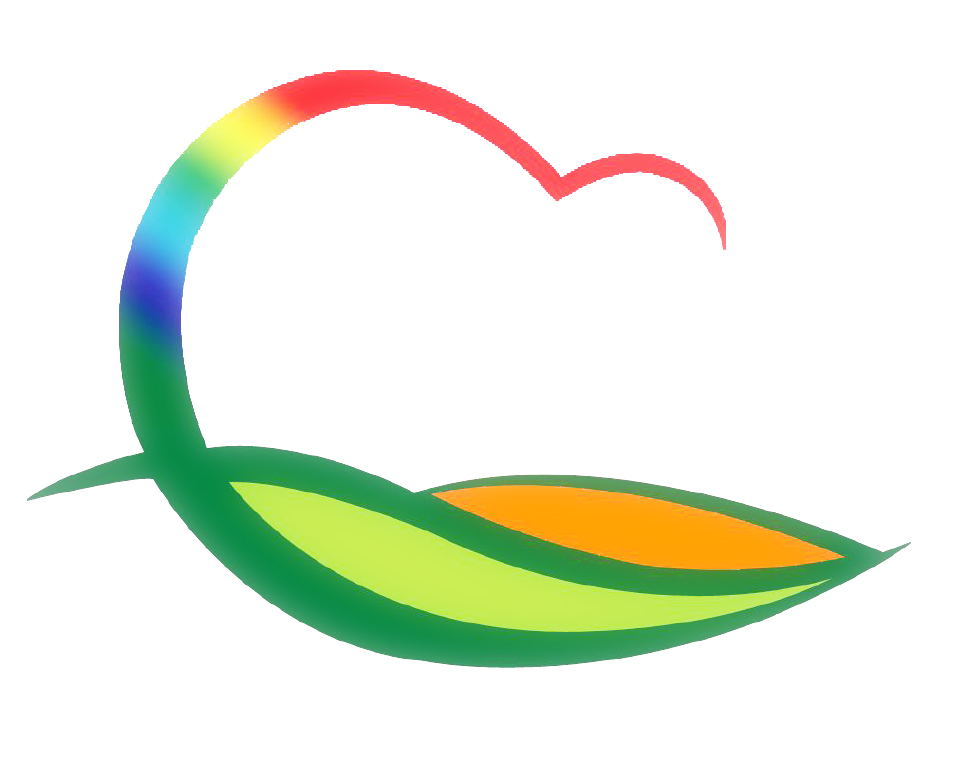 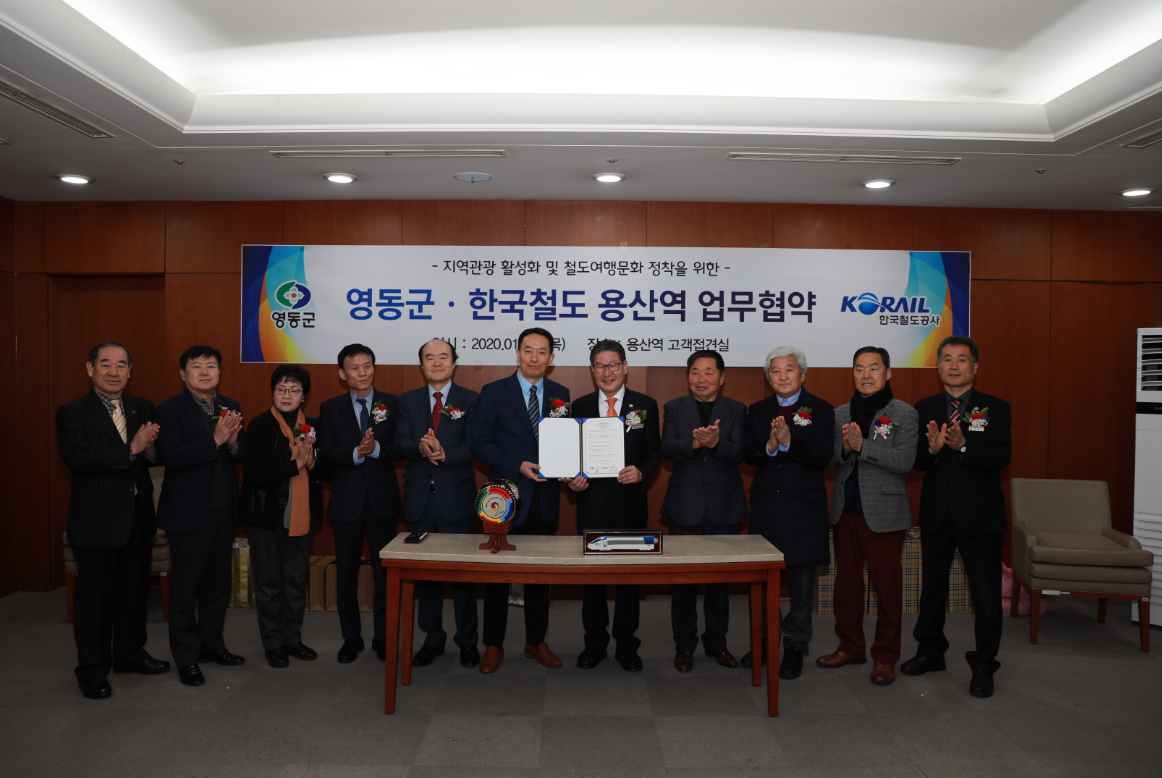 산   림   과
[Speaker Notes: 먼저, 지금의 옥천입니다.]
6-1.  2019년 기준 임산물생산조사
2. 3. ~ 3. 10. / 전수조사 109개품목 / 도급조사원 2명
2019년 임산물 생산량 및 생산액 조사

6-2.  봄철 산불조심기간 운영
2. 1. ~ 5. 15. (105일간) 
대책본부 : 12개소(읍·면12개소) / 산불예방진화대원 90명 
산불발생 시 초동진화 및 산림연접지 소각행위 일제단속

6-3.  사방사업 시행에 따른 주민설명회 개최
2월 중 / 사방사업 대상지 4개소 마을회관 
2020년도 사방사업 설명 및 의견조회

6-4.  임업분과위원회 회의 개최
2. 18.(화) 14:00 / 재난상황실 / 임업분과위원 8명
2020년 농림축산식품사업(산림분야) 사업자 결정

6-5.  2020년 임산물 소득지원사업 우선순위 선정
2. 1. ~ 2. 10. / 1,481백만원
품목 : 임산물 생산ㆍ가공장비, 곶감박스 등 포장재, 
              표고자목, 저장건조시설, 임산물토양비료 등 12종

6-6.  도마령 힐링타운 숲길 조성사업 실시설계 용역 집행
상촌면 산42-1번지 일원 / 95백만원 / 착수일로부터 100일 
물한계곡 ~ 힐링타운까지 숲길 관광자원 육성
